La formation professionnelle
Tout au long de la vie
Les solutions pour se former
2
La formation initiale
La formation professionnelle continue
Les salariés du privé
Les prestataires de formation




Conférence - réforme 2016
Quelques questions
3
Quels buts pour la formation professionnelle ?
Maintien dans l’emploi
Évolution du poste
…
Les acteurs de la formation ?
L’état
Les régions
…
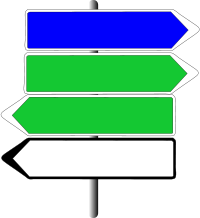 Négociation paritaire dans l’entreprise
Conférence - réforme 2016
Lorem ipsum dolor
4
Nunc viverra imperdiet enim. Fusce est
Vivamus a tellus
Pellentesque habitant morbi tristique senectus
netus et malesuada fames ac turpis egestas
Proin pharetra nonummy pede
Mauris et orci
Aenean nec lorem
In porttitor
Donec laoreet nonummy augue
Conférence - réforme 2016
Lorem ipsum dolor
5
Proin pharetra nonummy pede
Mauris et orci
Aenean nec lorem
In porttitor
Donec laoreet nonummy augue
Nunc viverra imperdiet enim. Fusce est
Vivamus a tellus
Pellentesque habitant morbi tristique senectus
netus et malesuada fames ac turpis egestas
Conférence - réforme 2016
6
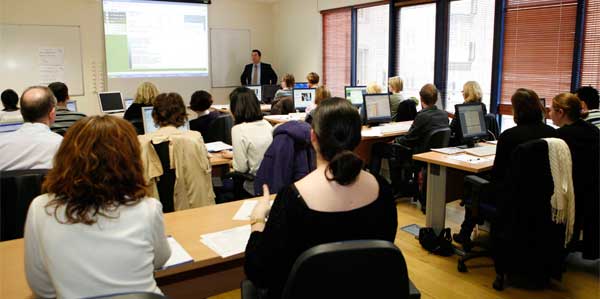 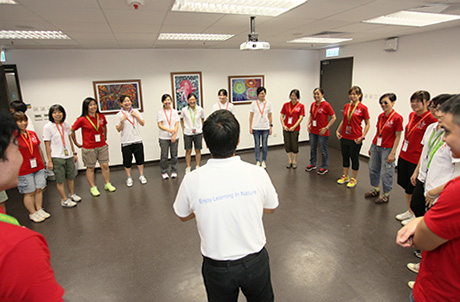 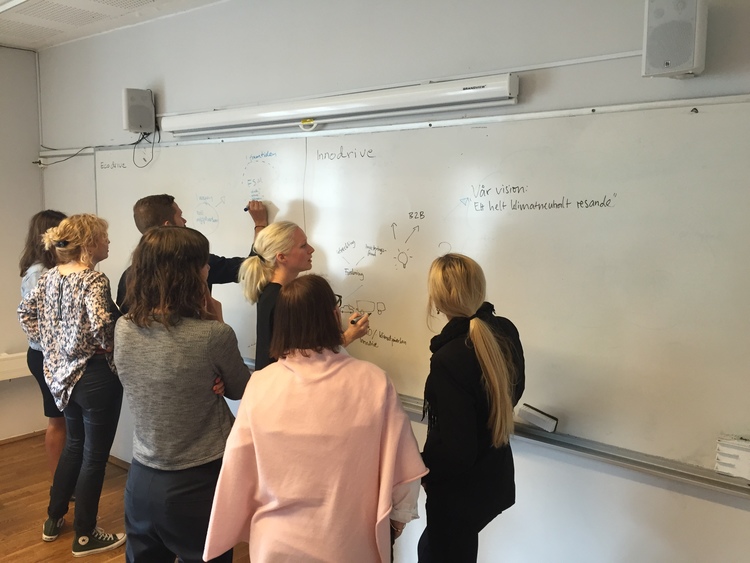 Conférence - réforme 2016
Le point de vue d’un patron
7
«
Formez les gens assez bien pour qu’ils puissent partir, traitez les assez bien pour qu’ils n’en aient pas envie
«
Sir Charles Branson, fondateur de Virgin Group
Conférence - réforme 2016
Les étapes de l’action de formation
8
1
2
3
4
Auditer
Planifier
Former
Évaluer
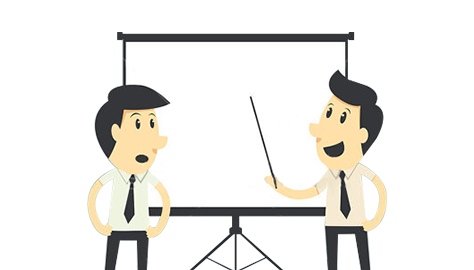 Conférence - réforme 2016
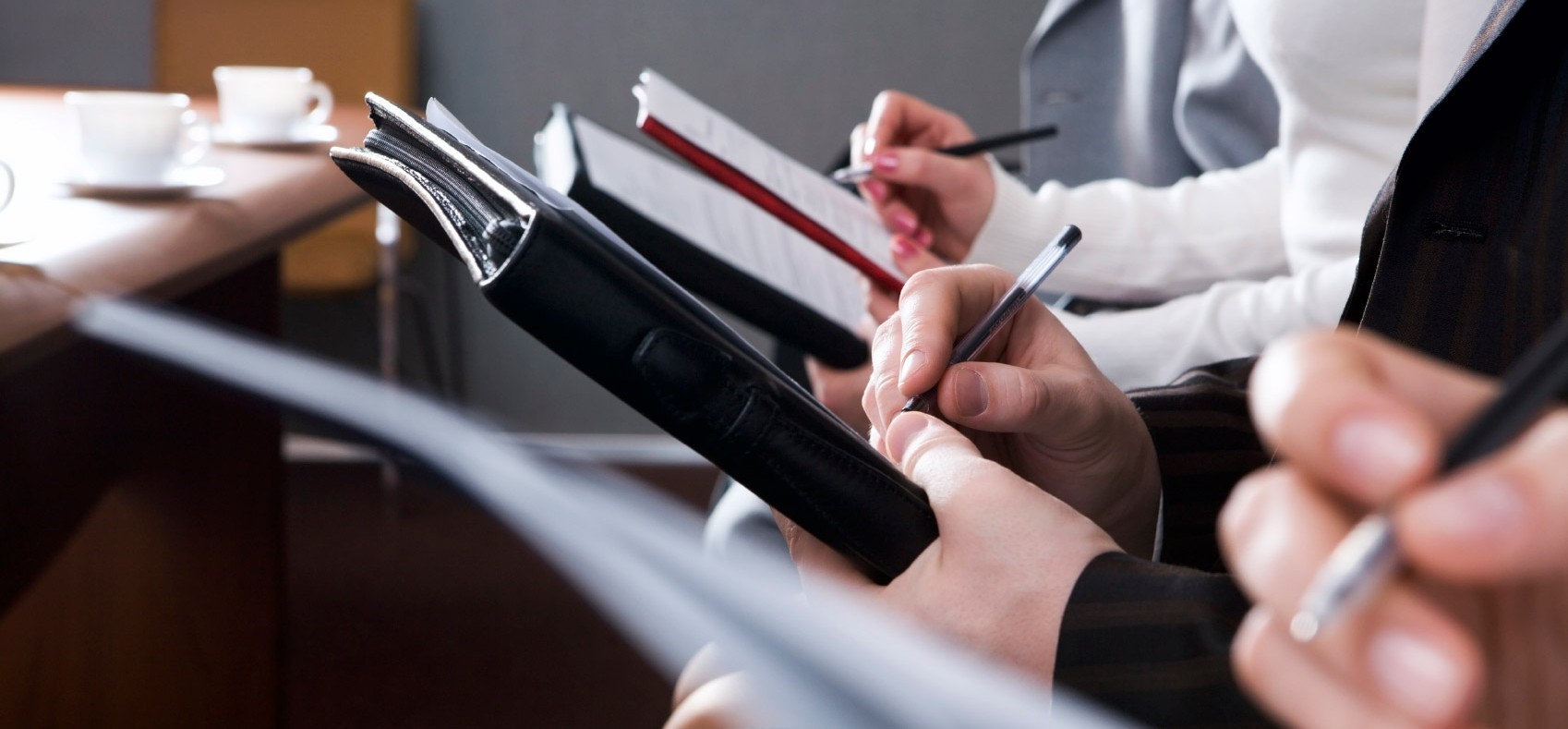 9
Les documents
de l’action
de formation
Conférence - réforme 2016
Quelques chiffres
10
Conférence - réforme 2016
Par qui les salariés sont-ils informés ?
11



Conférence - réforme 2016
Les évolutions des réglementations
12
Bla bla bla bla bla bla bla bla bla bla bla
Bla bla bla
Bla bla bla bla bla bla bla bla bla bla bla
Conférence - réforme 2016
Étapes d’une formation
13
Conférence - réforme 2016